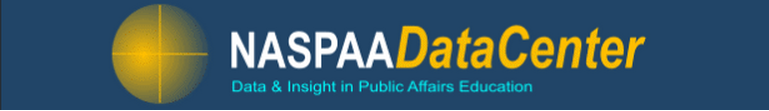 Undergraduate Survey ResultsDecember 2019
Prepared by: 
Stacy Drudy
Director of Innovative Teaching and Learning
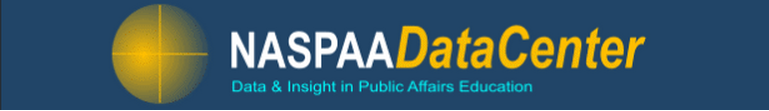 Do you offer an Undergraduate major in 
public administration/ policy/ affairs? (n=99)
NASPAA Undergraduate Survey 2019
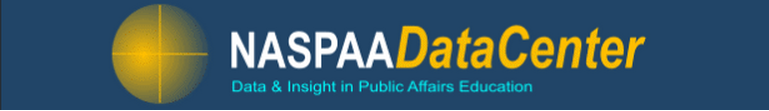 NASPAA Undergraduate Survey 2019
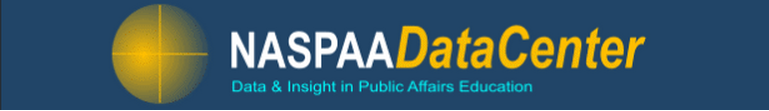 NASPAA Undergraduate Survey 2019
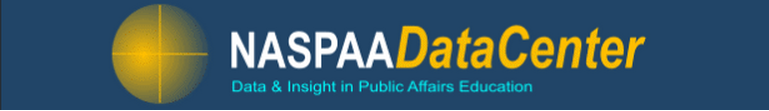 NASPAA Undergraduate Survey 2019
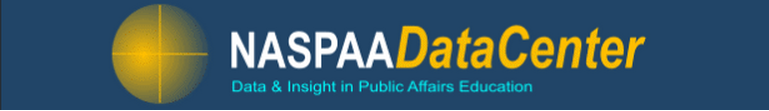 Where is the degree program located within the university? (n=59)
NASPAA Undergraduate Survey 2019
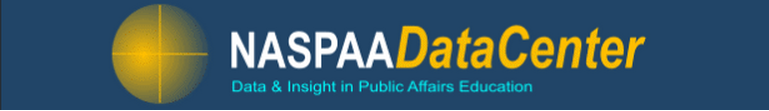 NASPAA Undergraduate Survey 2019
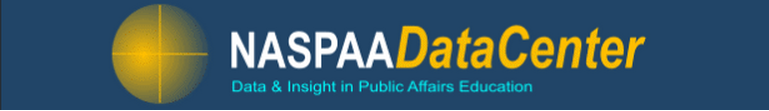 Student Enrollment Fall 2019 (n=53)
NASPAA Undergraduate Survey 2019
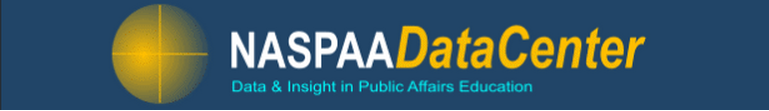 NASPAA Undergraduate Survey 2019
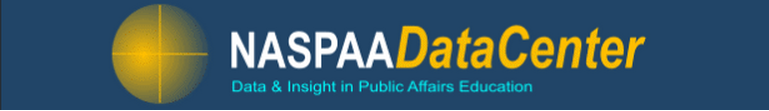 NASPAA Undergraduate Survey 2019
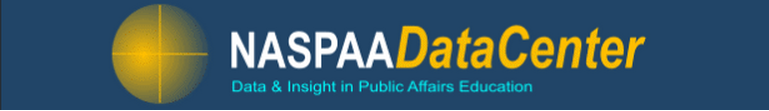 Number of Graduates AY 2018-19 (n=53)
NASPAA Undergraduate Survey 2019
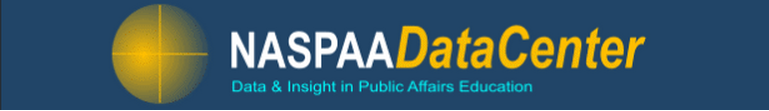 NASPAA Undergraduate Survey 2019
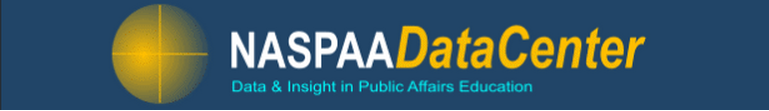 NASPAA Undergraduate Survey 2019
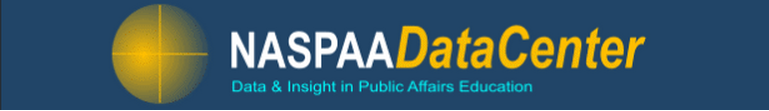 NASPAA Undergraduate Survey 2019
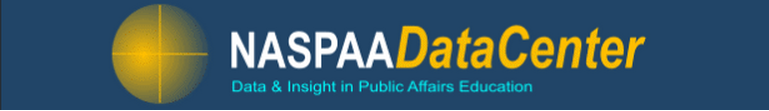 Percent of Undergraduate Classes
 Taught by Full Time Faculty (n=53)
NASPAA Undergraduate Survey 2019
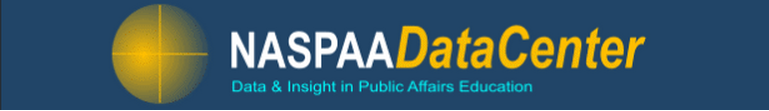 NASPAA Undergraduate Survey 2019
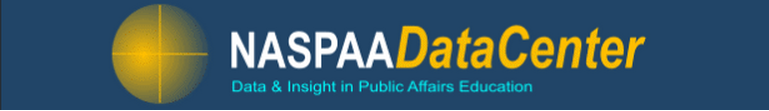 NASPAA Undergraduate Survey 2019
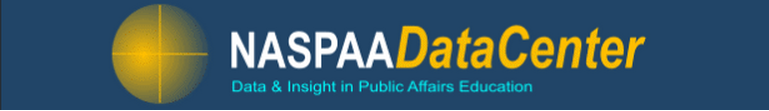 Internship/ Service-Learning Experience
 Hours Required (n=22)
NASPAA Undergraduate Survey 2019
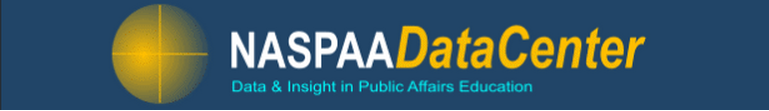 NASPAA Undergraduate Survey 2019
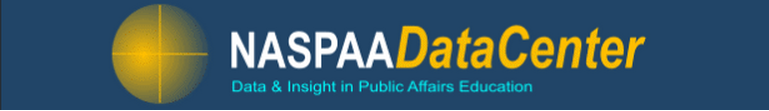 NASPAA Undergraduate Survey 2019
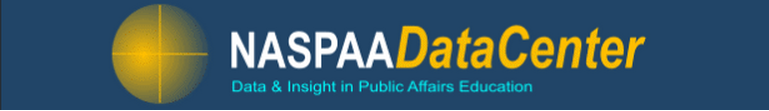 NASPAA Undergraduate Survey 2019
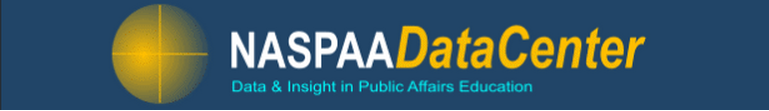 Estimated % undergraduate students who enter the major as:
NASPAA Undergraduate Survey 2019
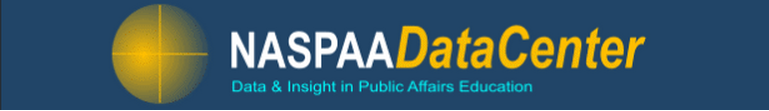 NASPAA Undergraduate Survey 2019
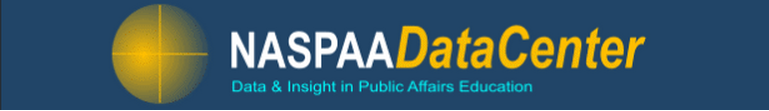 NASPAA Undergraduate Survey 2019
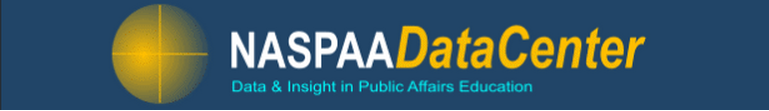 NASPAA Undergraduate Survey 2019
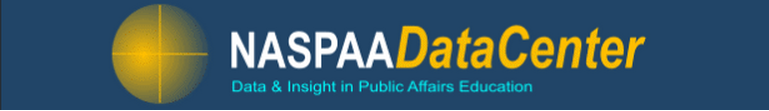 NASPAA Undergraduate Survey 2019
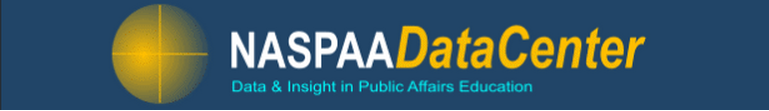 NASPAA Undergraduate Survey 2019
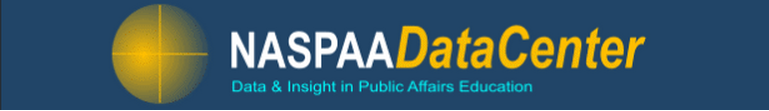 NASPAA Undergraduate Survey 2019
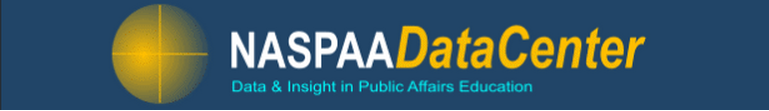 NASPAA Undergraduate Survey 2019